Career Development & Occupational Standards (CDOS)
New York State Special Education Task Force
March 14, 2014	Century House, Latham, NY



Nicholas Davey, MS., Special Education Teacher
Liz Gialanella, Psy.D., School Psychologist
Begin with the End in Mind
Transition Planning
Employability
Work Readiness
Disclaimer…
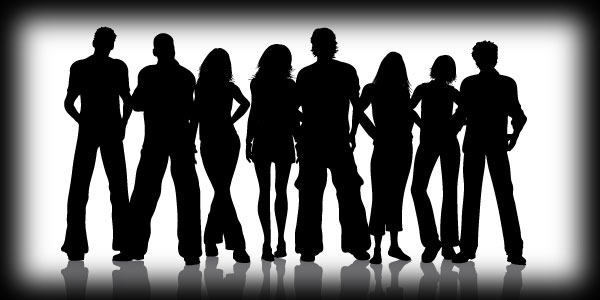 Why CDOS?
Increasing academic standards while 
certifying that the student has the knowledge and skills necessary for entry level employment.


NYS Department of Labor: Workforce Development System

Office of Special Education & Career & Technical Office Collaboration

NYS Board of Regent’s

Stakeholders: business, education, parents, students
Donte’s Story
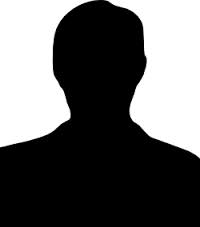 Learning Disability
Poor School Attendance
At Risk for Dropping Out

Received an 
“IEP Diploma”
Career Development & Occupational Studies Commencement Credential
Replaced “IEP Diploma” 7/1/13

For SWD Who Are Not NYS Alternative Assessment Eligible

Supplement to Regent’s/Local Diploma or a Stand Alone Exiting Credential

Not a Separate Track
[Speaker Notes: * Commencement credential- not a diploma, but can be used as an exiting credential, students can “walk the stage” with other high school graduates, can not be used to attend college, military, or trade school]
CDOS Facts
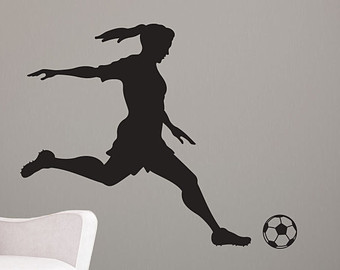 Must Have Attended 12 years of School (Excluding Kindergarten) 

Students Have Continued Eligibility for FAPE until 21

Schools Must Provide Meaningful Access to General Education Curriculum as well as CTE Instruction & Work Based Learning

Systemic Checks & Balances
Tanya’s Story
High School Senior – No Regent’s Exams

Intellectually Disabled 

Pregnant
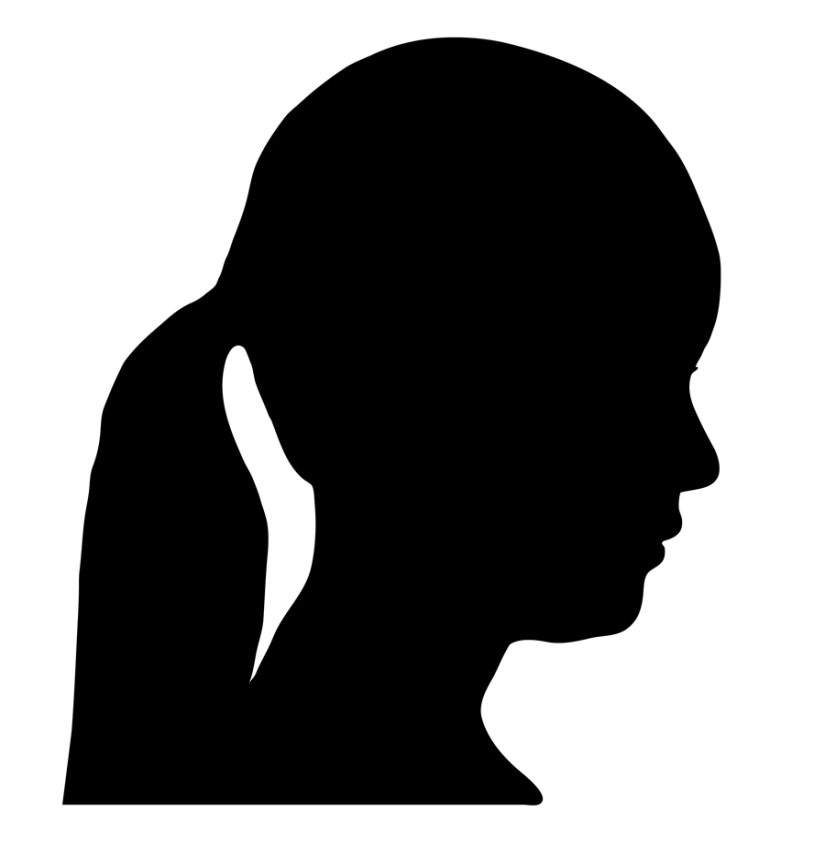 CDOS Credential Options
Option 1:

Career Plan

CDOS Learning Standards
	Career Development
Integrated Learning
Universal Foundation Skills
Universal Foundation Skills- Applied to Specific Career Major

216 Hours of CTE and/or Work Based Learning
54 Hours Must Be in Work Based Experiences

Employability Profile
CDOS Credential Options
Option 2:


Nationally Recognized Work Credential

National Work Readiness Credential

Skills USA Workforce Ready Employability Assessment

National Career Readiness Certificate (ACT) WorkKeys

Comprehensive Adult Student Assessment Systems:
Workforce Skills Certification System (CASAS)
Ronnie’s Story
Severe Learning Disability

Socially/Cognitively Skilled

Losing Interest in Academics
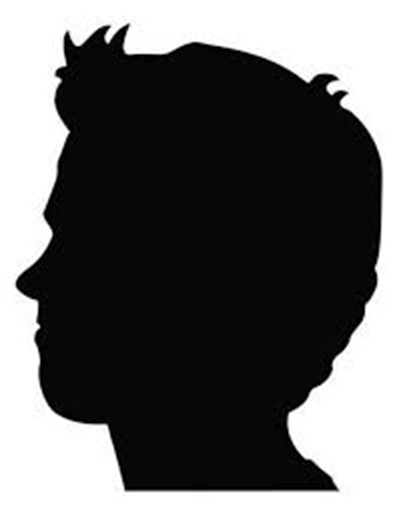 Transition Planning
Prepare Students to Reach Their Post-Secondary Goals in Areas of Training, Education, Employment, and Where Appropriate, Independent Living.

Begins in Year that Student Turns 15 (or earlier).

Assessment of Student Interests, Strengths/Weaknesses, and Occupational Preferences (Career Plan)

Involves Career Exploration, CTE, and Work-Based Learning Experiences (Employability Profile)

Documents Knowledge & Experience (CDOS Learning Standards, Employer Observations)
Hermon’s Story
Local Diploma

CTE Automotive Program

Graduated Before 7/1/15
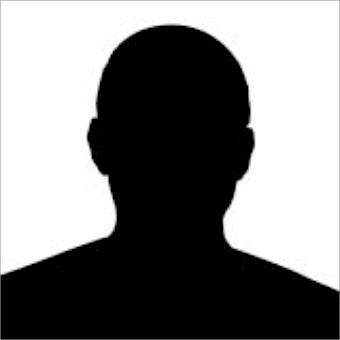 Why We Do What We Do…
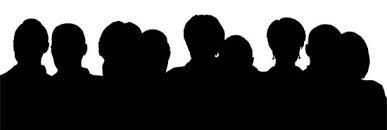